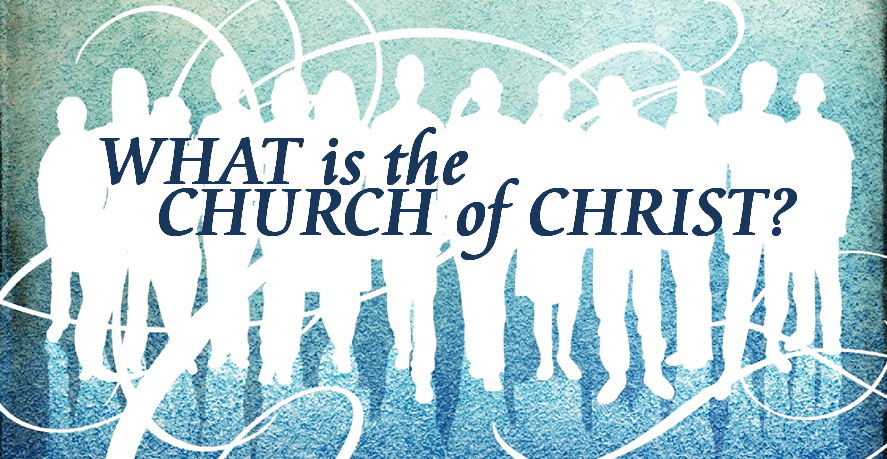 1
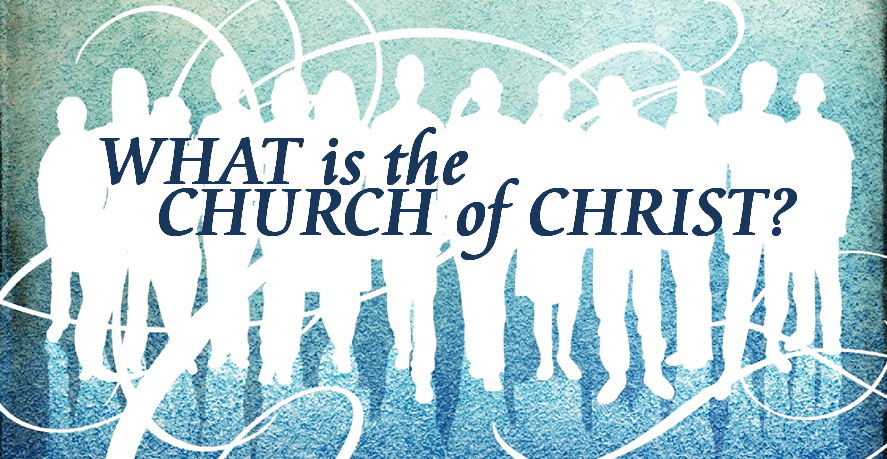 I am sometimes asked…   
“Are you Church of Christ?” 
“Are you a Church of Christ preacher?” 
“Are you a member of the Church of Christ?”
“Will only Church of Christ members be saved?”
The problem with such questions...
Terms means different things to different people
Terms must be understood alike to avoid possible misunderstanding
2
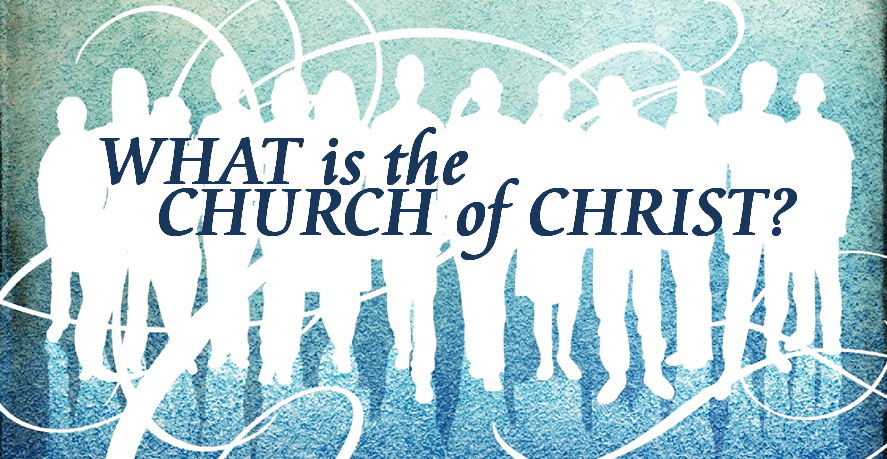 Denominational View…
All churches with name “Church of Christ” 
Just one denomination among many
Together with all denominations, make up the universal church, the body of Christ
They, with all denominations, will be saved
View held by those in denominational churches
Also, by many in more liberal Churches of Christ
3
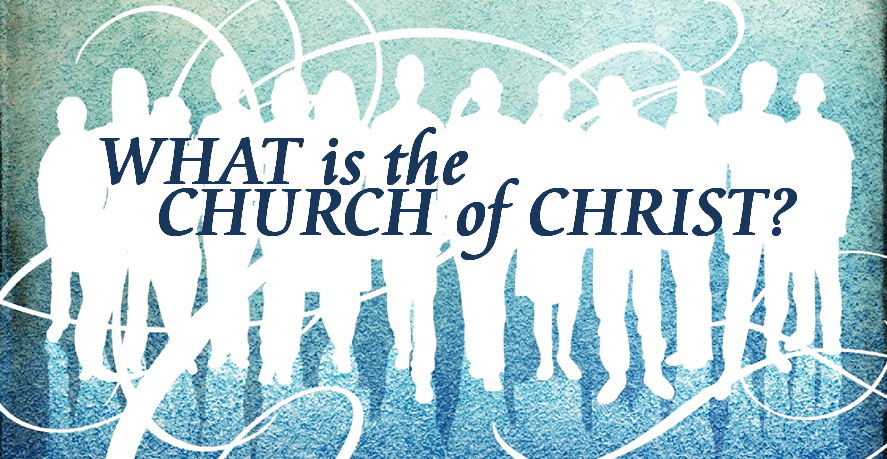 Biblical View…
Church (ekklesia) = called out, assembly
That which Jesus Himself built  Mt 16:18
Used primarily in two senses:  1) universal 2) local
It is not one denomination among others
It is not a sect defined by one exclusive name
View held by most in Churches of Christ
But also, by others in non-denominational churches
4
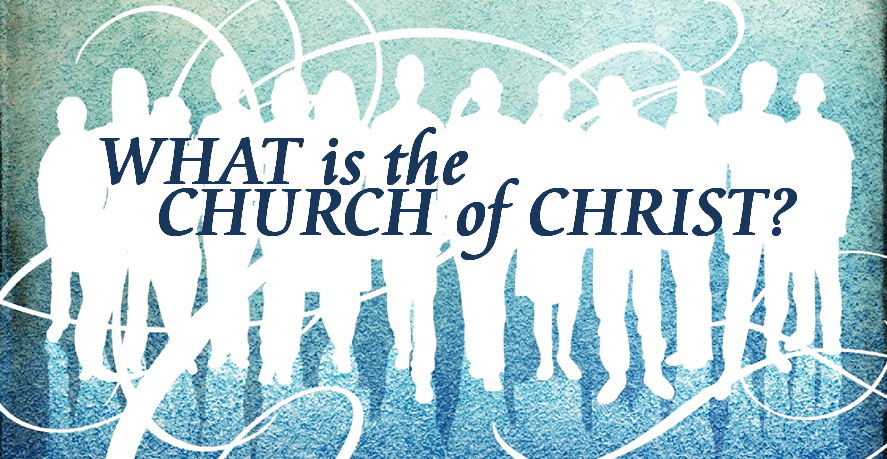 Biblical View:  The Church Universal
Composed of all Christians  Mt 16:18; He 12:22-24
There is just one  Ep 1:22-23; 4:4
Began on Pentecost  Ac 2:1-47; 11:15
Enter only by being added by the Lord  Ac 2:41,47
5
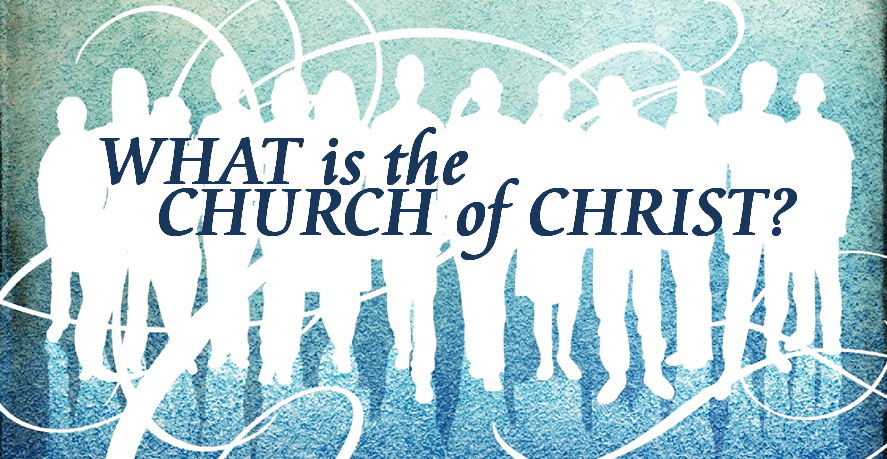 Biblical View:  The Church Universal
Must be in it to be saved  Ep 5:23
Has no earthly organization  Ep 2:19-22; 1Pe 2:5
Cannot be divided  Ep 4:4; Re 2:5
Does not have one official name  1Co 10:32; Co 1:13
6
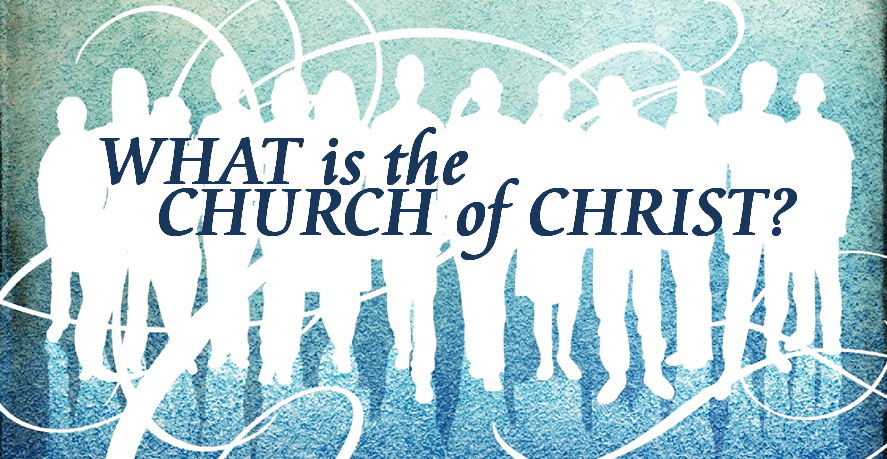 Biblical View:  The Church Local
Composed of Christians in one location  1Co 1:2
There are many churches  Ro 16:16; Ga 1:2
Begins whenever people join together  Ac 11:19-26
Enter by joining ourselves  Ac 9:26-28
7
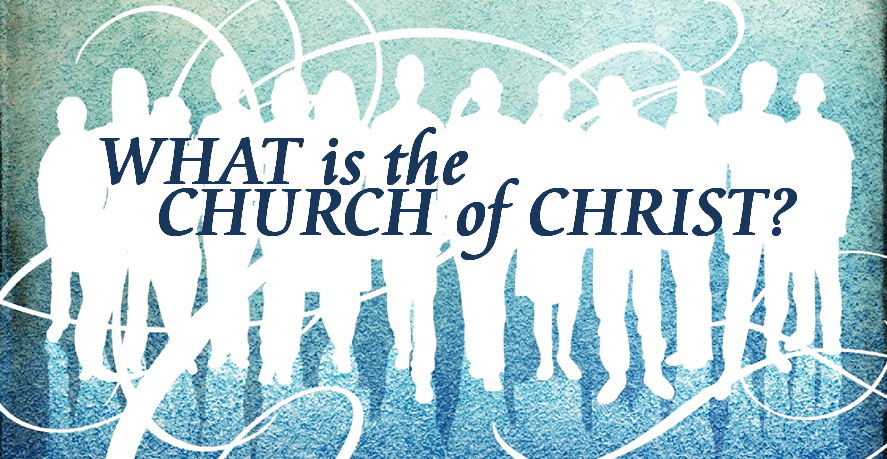 Biblical View:  The Church Local
Do not have to be in it to be saved  Ac 8:39; 9:26
Has earthly organization  Ph 1:1; Ac 14:23; 20:28
Can be divided  1Co 1:10-13; 3:3-4
Has different names  1Co 1:2; Ro 16:16; 1Th 1:1
8
9
The Universal Church              The Local Church
The Church of Christ is…
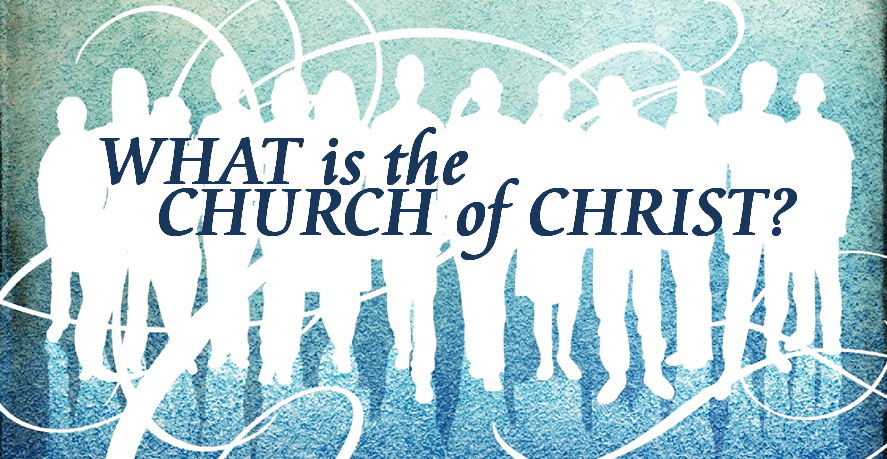 The one Body of Christ, the church  Ep 4:4; 1:22-23
Made up of saved disciples  Mt 28:19-20; 1Co 12:27
Working together in local churches  Ro 16:16
11
The Church of Christ is…
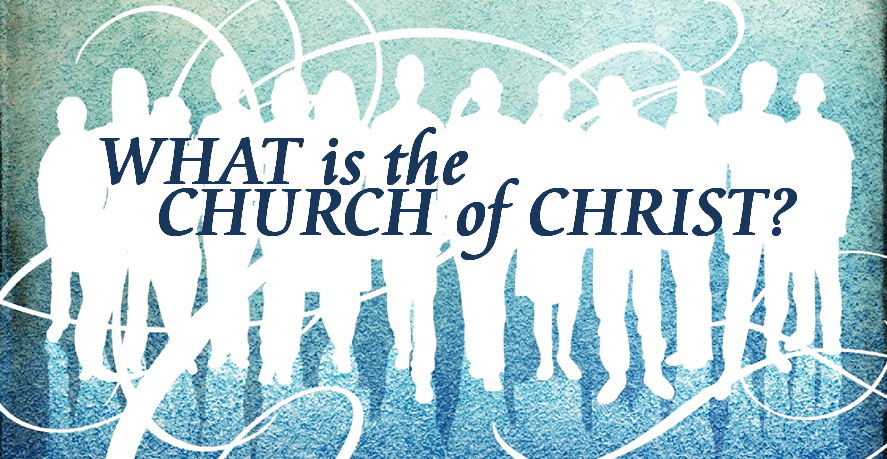 Abiding in the apostles’ doctrine  Ac 2:42; 1Co 4:17
Honoring Jesus’ prayer for unity  Jn 17:20-21
Deploring religious division in all its forms, both denominationalism and sectarianism  1Co 1:10-13
12
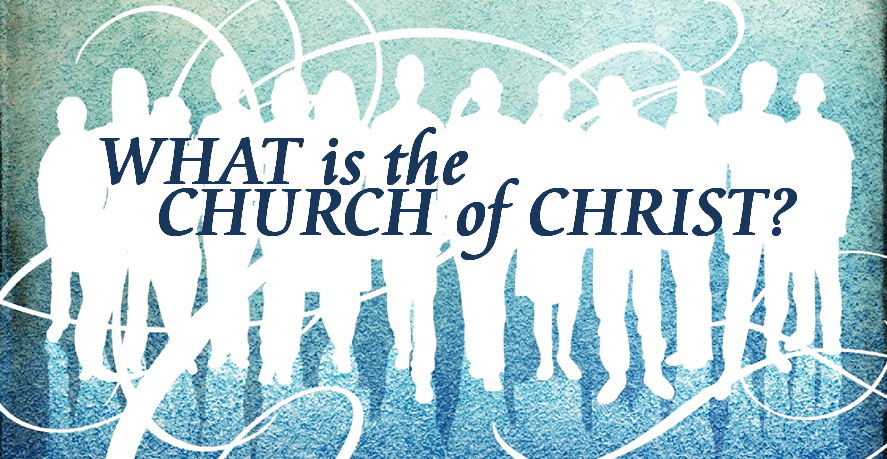 So, when asked…
“Are you Church of Christ?” 
“Are you a Church of Christ preacher?” 
“Are you a member of the Church of Christ?”
“Will only Church of Christ members be saved?”
13
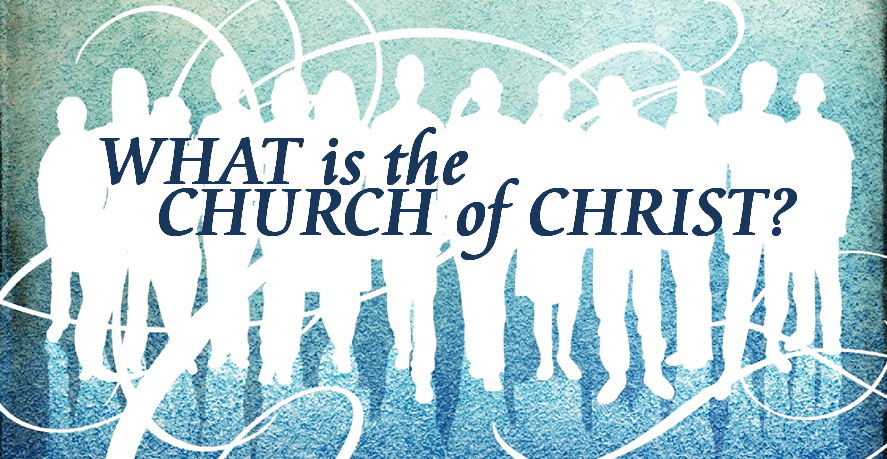 I generally respond…
“I am not ‘Church of Christ’, for that implies a denominational mindset.” 
“I am a preacher of the gospel of Christ.” 
“I am a Christian, a disciple of Jesus, and member of His body, the church you read about in the NT.”
“All those who have done the Father’s will, and added by the Lord to His church, will be saved.”     Mt 7:21-23; Ac 2:47
14
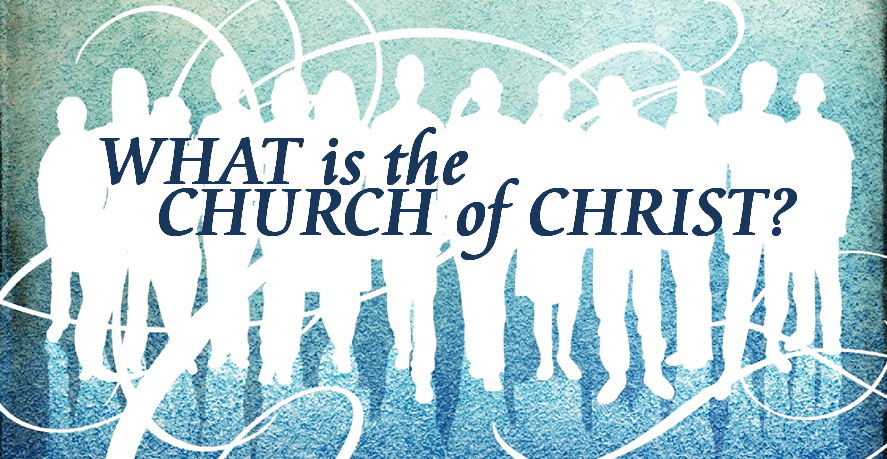 Strive to follow Jesus…
Without denominationalism 
Without sectarianism 
Simply as a Christian
Why?  Because…
Jesus prayed for unity  Jn 17:20-21
Paul condemned division  1Co 1:10-13
15
You can be just a Christian!
How To Become A Christian!
Go therefore and make disciples of all the nations, baptizing them in the name of the Father and of the Son and of the Holy Spirit, teaching them to observe all things that I have commanded you; and lo, I am with you always, even to the end of the age. ~ Matthew 28:19-20
And now why are you waiting? Arise and be baptized, and wash away your sins, calling on the name of the Lord. ~ Acts 22:16
Then Peter said to them, “Repent, and let every one of you be baptized in the name of Jesus Christ for the remission of sins; and you shall receive the gift of the Holy Spirit.” ~ Acts 2:38
17
Then those who gladly received his word were baptized; and that day about three thousand souls were added to them... And the Lord added to the church daily those who were being saved. ~ Acts 2:41,47
And now why are you waiting? Arise and be baptized, and wash away your sins, calling on the name of the Lord. ~ Acts 22:16